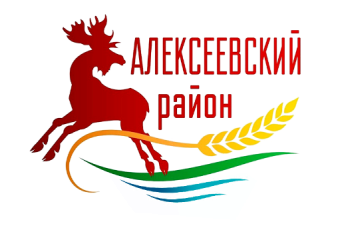 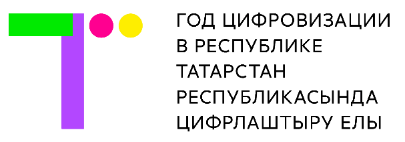 Муниципальное казенное учреждение «Отдел образования Алексеевского муниципального района Республики Татарстан»Модульный принцип методического сопровождения начинающих заместителей директоров по учебной работе
В.В. Егорова, 
заведующий информационно-методическим отделом –заместитель начальника отдела 
МКУ «Отдел образования Алексеевского муниципального района Республики Татарстан»
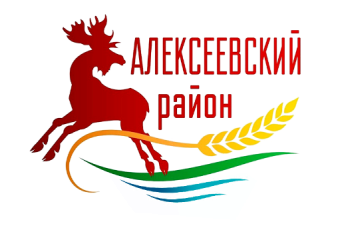 Модули методического сопровождения
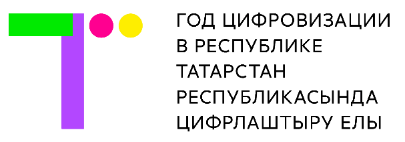 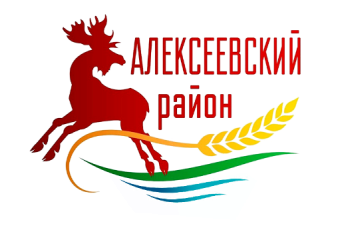 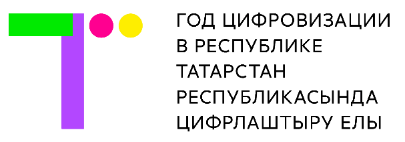 Нормативно-правовая основа в сфере образования
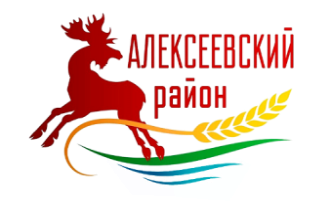 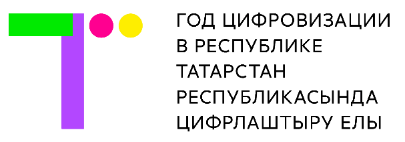 Нормативно-правовая основа в сфере образования
Федеральный уровень:
Президент Российской Федерации
Государственная Дума Российской Федерации
Правительство Российской Федерации
Министерство просвещения Российской Федерации
Федеральная служба по надзору в сфере образования и науки
Региональный уровень:
Президент Республики Татарстан
Кабинет Министров Республики Татарстан
Министерство образования и науки Республики Татарстан
Муниципальный уровень:
Исполнительный комитет Алексеевского муниципального района Республики Татарстан
МКУ «Отдел образования Алексеевского муниципального района Республики Татарстан»
Локальный уровень:
Образовательная организация
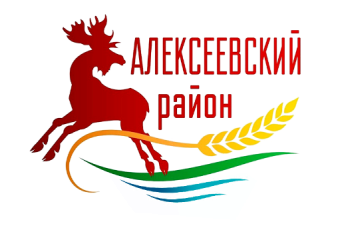 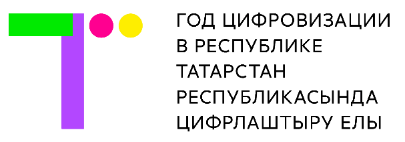 Нормативно-правовая основа в сфере образования
Федеральный закон от 29.12.2012 года № 273-ФЗ 
«Об образовании в Российской Федерации» 
устанавливает правовые, организационные и экономические основы образования в Российской Федерации, основные принципы государственной политики Российской Федерации в сфере образования, общие правила функционирования системы образования и осуществления образовательной деятельности, определяет правовое положение участников отношений в сфере образования. 
Информационный портал по внедрению эффективных организационно-управленческих и финансово-экономических механизмов, структурных и нормативных изменений, инноваций – «Реализация Федерального закона «Об образовании в Российской Федерации»  (273-фз.рф)
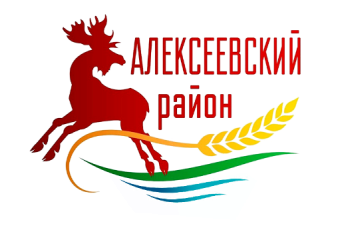 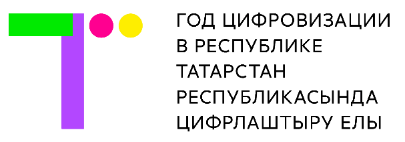 Федеральный закон от 29.12.2012 года № 273-ФЗ «Об образовании в Российской Федерации»
Статья 2 – основные понятия и определения (34), которые используются в сфере образования.
Статья 5 – «В Российской Федерации гарантируются общедоступность и бесплатность в соответствии с федеральными государственными образовательными стандартами дошкольного, начального общего, основного общего и среднего общего образования, среднего профессионального образования, а также на конкурсной основе бесплатность высшего образования, если образование данного уровня гражданин получает впервые.
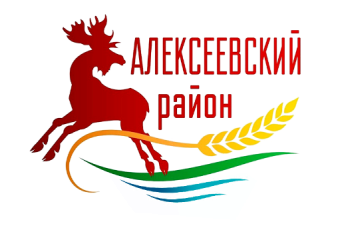 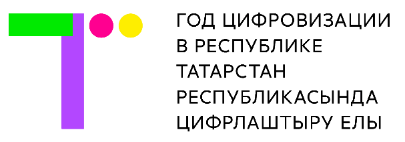 Федеральные государственные образовательные стандарты
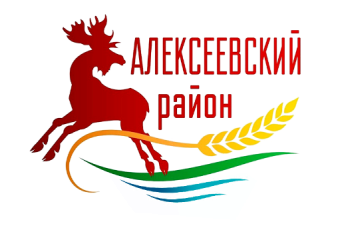 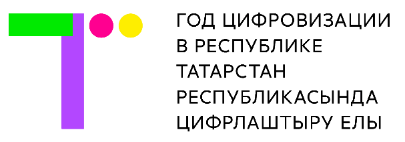 Основные и иные виды деятельности по уставу.Приоритетные направления образовательной политики
Устав: пункты 2.6 и 2.7 – основные и иные виды деятельности. Устав разрабатывает и утверждает Учредитель. 
Пункт 4.10 – компетенция Директора.
Пункт 4.26 – компетенция Общего собрания учреждения.
Пункт 4.34 – компетенция Педагогического совета учреждения. 
Пункт 4.43 – компетенция Совета обучающихся.
Пункт 4.45, 4.46 – компетенция Родительского комитета. 
Устав размещается на официальном сайте в разделе «Сведения об образовательной организации» подраздел «Документы» (статья 29 ФЗ-273, приказ Рособрнадзора от 14.08.2020 № 831)
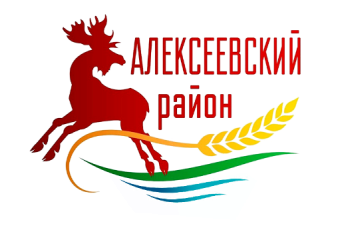 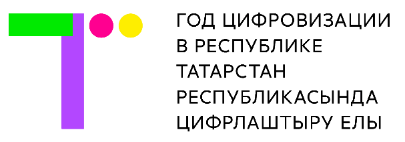 Основные виды деятельности по уставу.Приоритетные направления образовательной политики
Национальный проект «Образование»: федеральные и региональные проекты.
Августовское совещание/коллегия/августовское заседание педагогического совета – подведение итогов учебного года, определение приоритетов, постановка цели и задач на новый учебный год.
Сайт Минпросвещения РФ - https://edu.gov.ru/national-project 
Сайт МОН РТ - https://mon.tatarstan.ru/avgustovskoe-soveshchanie-2022.htm
Сайт Отдела образования - https://edu.tatar.ru/alekseevo/aleks/page3777291.htm
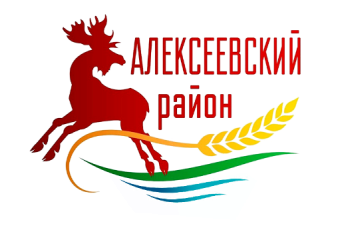 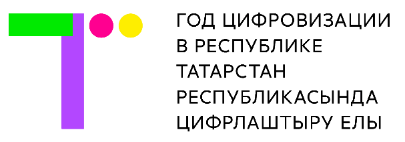 Приоритетные направления образовательной политики
Нововведения:  
торжественная церемония поднятия/спуска государственного флага, исполнение государственного гимна, 
проведение уроков по изучению  государственных символов России, 
Внеурочная деятельность – 3 часа, обязательные для всех школ, в том числе еженедельные занятия «Разговоры о важном», профориентационные занятия и занятия по формированию функциональной грамотности.

Формирование функциональной грамотности в урочной (часть, формируемая участниками образовательных отношений) и внеурочной деятельности.

Проект «Школа Минпросвещения» - концепция создания единого образовательного пространства в школах: 6 направлений
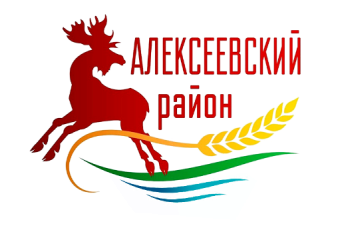 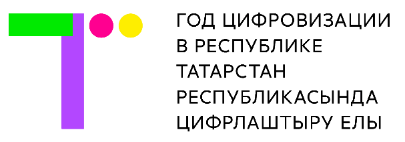 Комплекс основных характеристик образования
Основная образовательная программа (ДО, НОО, ООО, СОО, АООП)
Учебный план
Календарный учебный график
Рабочие программы учебных предметов (модулей), учебных курсов, курсов внеурочной деятельности
Оценочные и методические материалы
Рабочая программа воспитания
Календарный план воспитания
Формы аттестации
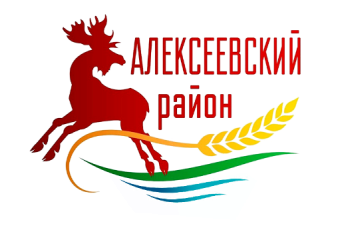 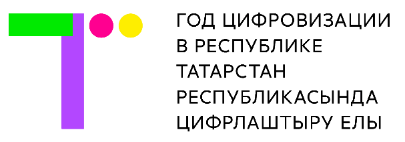 Комплекс основных характеристик образования
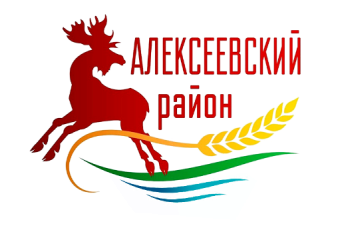 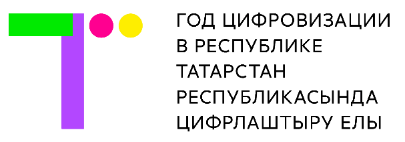 Качество образования
29) качество образования - комплексная характеристика образовательной деятельности и подготовки обучающегося, выражающая степень их соответствия федеральным государственным образовательным стандартам, образовательным стандартам, федеральным государственным требованиям и (или) потребностям физического или юридического лица, в интересах которого осуществляется образовательная деятельность, в том числе степень достижения планируемых результатов образовательной программы
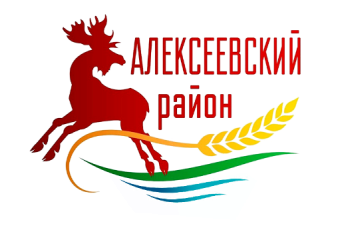 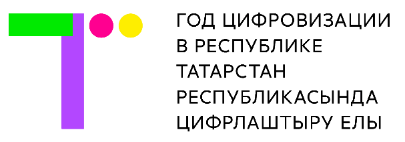 Качество образования
ФГОС включает требования к: 
1) структуре программ общего образования (в том числе соотношению из обязательной части и части, формируемой участниками образовательных отношений) и их объему;
2) условиям реализации  программ общего образования, в том числе кадровым, финансовым, материально-техническим;
3) результатам освоения программ общего образования.  
Результаты: предметные, метапредметные, личностные.
Универсальные учебные действия: познавательные, коммуникативные и регулятивные.
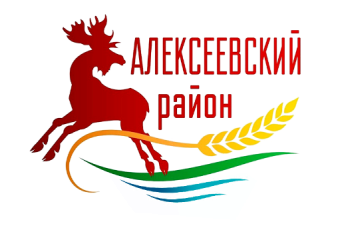 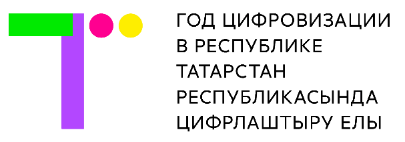 Интернет-ресурсы